Políticas de Posgrado. Procesos, coaliciones y efectos de su aplicación en México.
Doctorado Interinstitucional en Educación

Mariana Sánchez Saldaña. 

Director de la Tesis: 
Dr. Carlos Muñoz Izquierdo
Lectores: 	
Dr. Hugo Casanova Cardiel, UNAM  
Dr. Pedro A. Flores Crespo, Ibero CM.
Mayo de 2012
Estructura
¿De dónde surge la investigación?
El supuesto de la política
HIPÓTESIS del PNPC: la acreditación de los programas es el medio para fortalecer el posgrado, lo cual llevará al desarrollo científico y tecnológico que requiere la demandante sociedad del conocimiento en el contexto de la globalización y el cambio tecnológico y científico.
Supuestos del modelo  de calidad
…“es como si los méritos de una pieza musical fueran atribuidos a la cantidad de notas de uno u otro tipo que contiene, o se juzgara una novela según su porcentaje de verbos, sustantivos, etcétera, o se fundara la calidad de un vino en función de alcohol etílico y otros ingredientes”. (Lang)
Frente al modelo de calidad, las preguntas…
Identificar los factores críticos que determinan el éxito o el fracaso de  las estrategias y acciones de política
Las preguntas
Sobre los procesos de comunicación e implantación:
Sobre los efectos de las políticas de fortalecimiento del posgrado
Objetivo General
Analizar los procesos de transferencia e implantación de las políticas de posgrado propuestas por medio del PFPN y el PNPC y  los efectos que han generado durante su ejecución en el posgrado nacional en su conjunto, en las instituciones de investigación y educación superior y en las orientaciones, organización y operación de los programas en este nivel educativo.
Objetivos particulares
El marco metodológico
Investigación cualitativa
Estudio de casos, tipo múltiple o colectivo, según Stake. Cinco universidades. 
Muestreo teórico, según tipología Karran
Entrevista a informantes calificados. (Directores de posgrado o responsables de la  acreditación)
Marco conceptual
Estudio de las políticas públicas
Ámbitos de los estudios sobre políticas
Los efectos de las políticas de posgrado son producto de…
Interaccionismo simbólico (Blumer)
Transferencia de políticas (Dolowitz y Marsh)
Los actores en la transferencia
Tipología de Karran
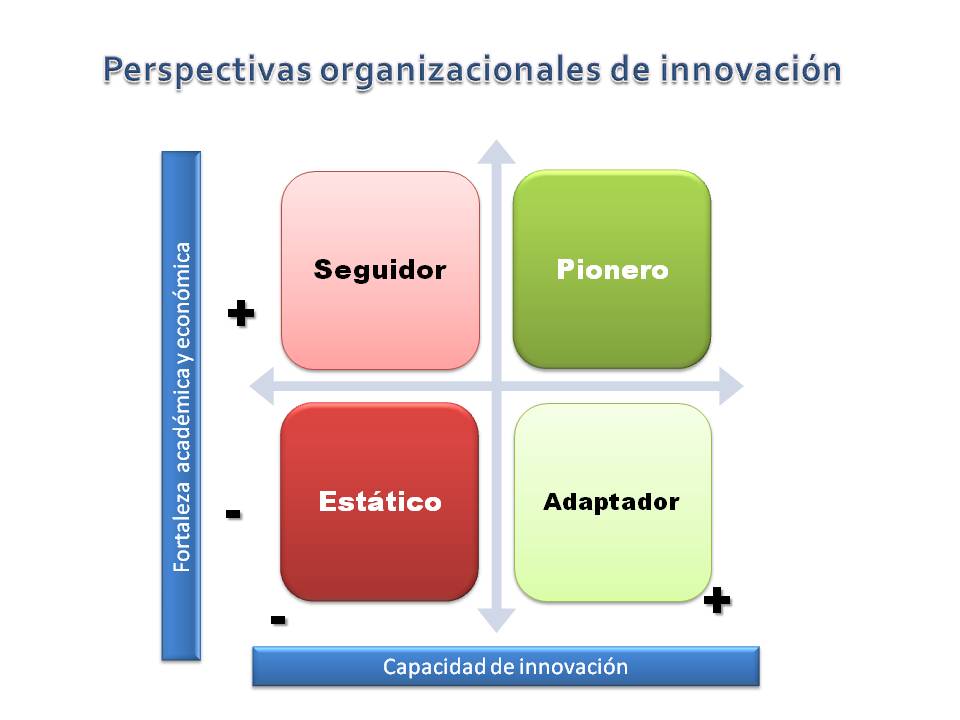 Comportamiento de las IES frente a acreditación
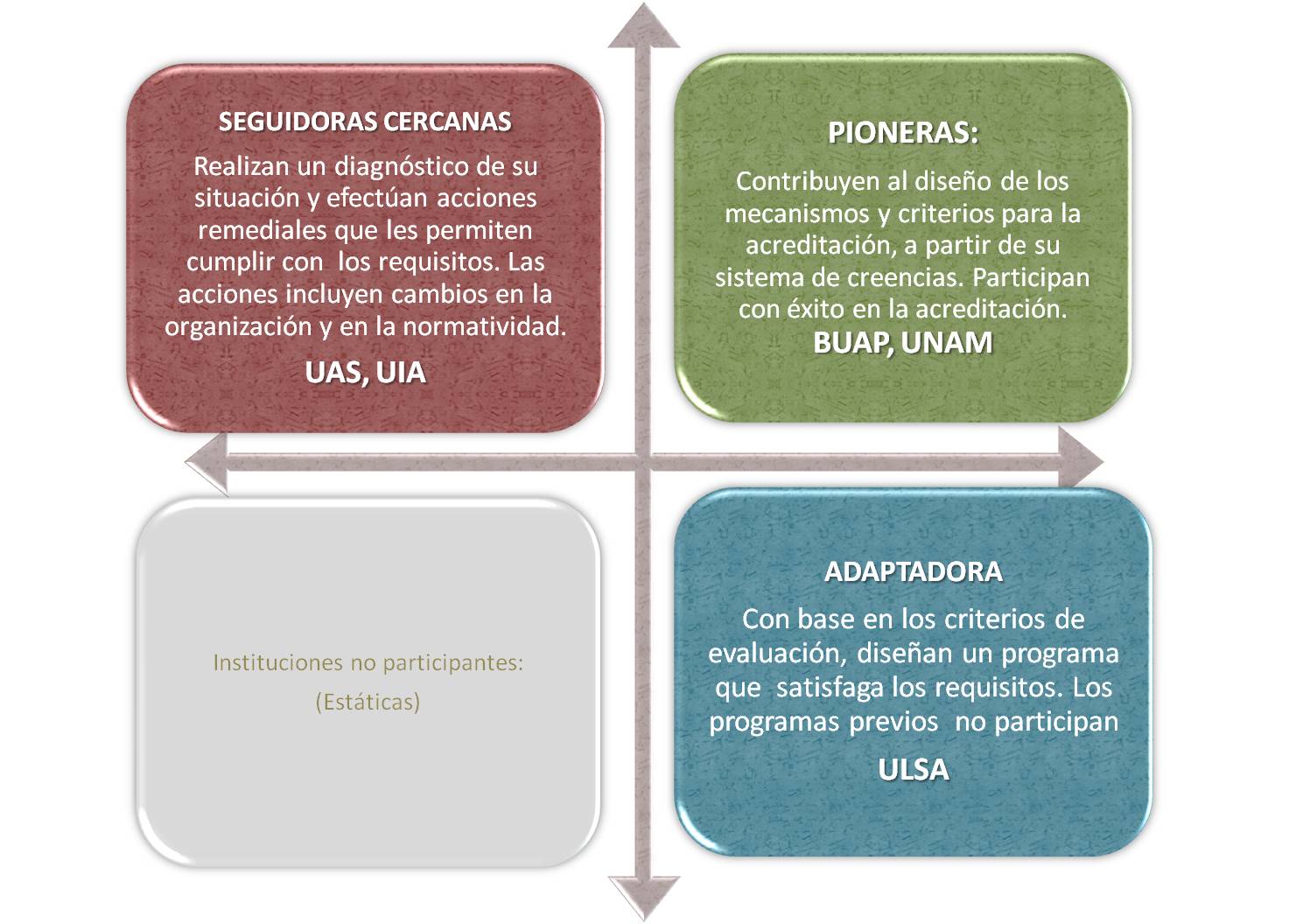 Situación de las IES al inicio de su participación en el PFPN/PNPC
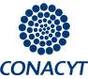 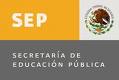 NIVEL MEGA
NIVEL MACRO
NIVEL MACRO INTERMEDIO
NIVEL  MICRO INTERMEDIO
NIVEL MICRO
ÁREA EJECUTIVA NACIONAL DE POSGRADO
NIVEL MEGA
Nacional / Institucional
NIVEL MACRO
NIVEL MACRO INTERMEDIO
Intrainstitucional
NIVEL MICRO
Contenido de la transferencia
Tipos de transferencia
Ubicación de los actores
Efecto: Creación de organismo coordinador para articular el proceso institucional
Rectoría
Intermediación y coordinación
Dirección de Posgrado
Iniciativa generada en el núcleo académico de un programa. Posible efecto de resistencia en los otros.
Programa de Posgrado
Programa de Posgrado
Programa de Posgrado
Iniciativa generada en la Rectoría
Rectoría
Intermediación y coordinación
Dirección General de Posgrado
Efectos de resistencia en algunos casos
Programas de posgrado
Programas de posgrado
Efecto: Institucionalización de las acciones de acreditación
Rectoría
Iniciativa generada en el órgano intermedio, específico del posgrado
Dirección de Posgrado
Efectos: en algunos casos, resistencia, cuando la intermediación muestra imposición
Programa de Posgrado
Programa de Posgrado
Coaliciones
Coaliciones
Cambios en la normatividad institucional
Efectos
Efectos de la implantación del PNPC
Efectos en la implantación del PNPC
Nuevo ingreso al PNPC en 2011
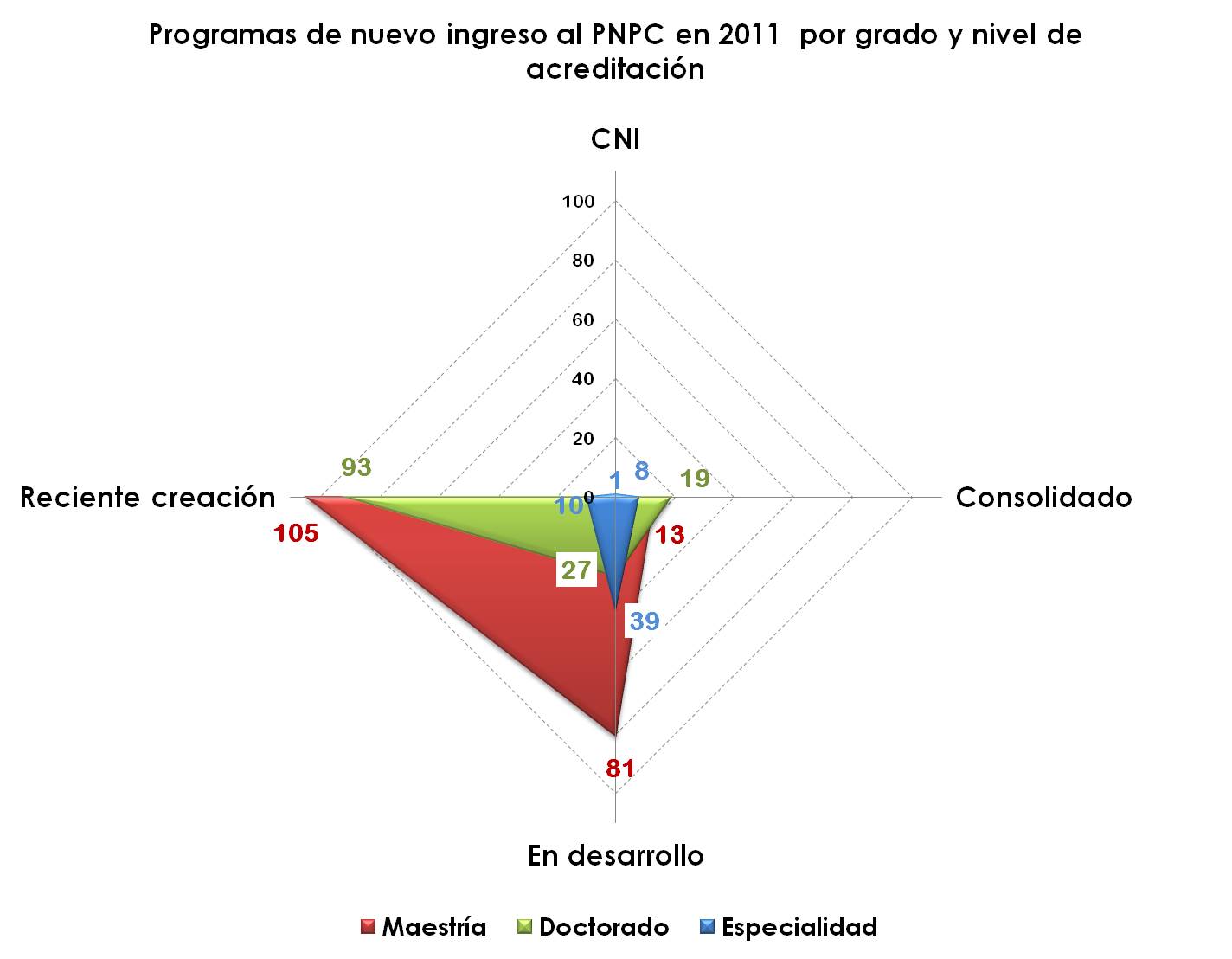 Efectos colaterales
Limitaciones de la estrategia
Acreditación
Fortalecimiento
Conclusiones sobre procesos de implantación
La transferencia de políticas  es un juego de vectores.
Los efectos son determinados por la resultante
Motivaciones
Estructura 
organizacional
Cultura de la 
disciplina
Recompensas o castigos
La direccionalidad de las trayectorias
Conclusiones
Conclusiones sobre actores y coaliciones
Conclusiones sobre actores y coaliciones
Los sujetos de la política de posgrado son los programas de posgrado, no los actores
Relaciones principal – agente en la transferencia de políticas de posgrado
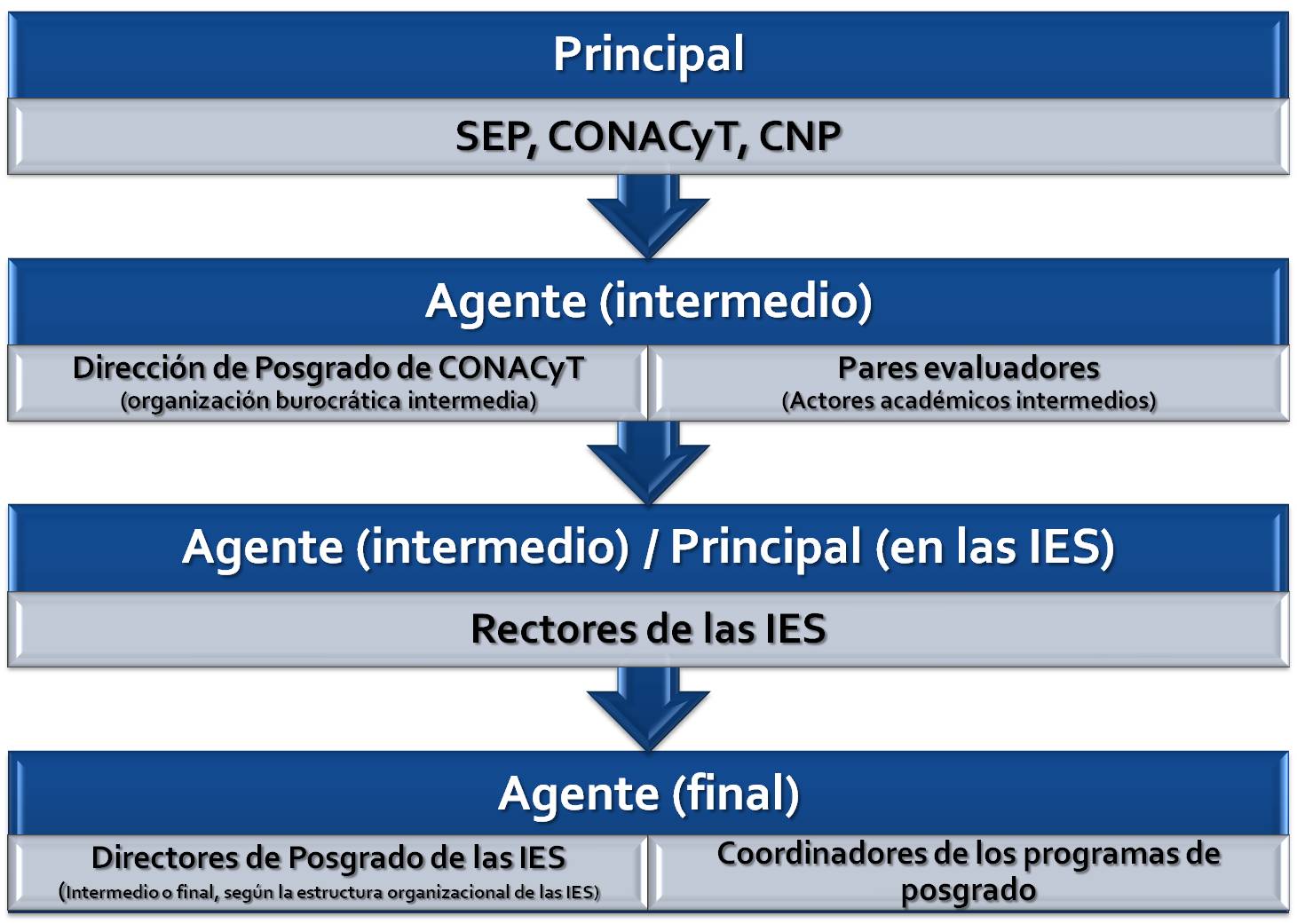 Conclusiones sobre los efectos
Conclusiones sobre los fundamentos y modelos
Los cursos de acción de la política de posgrado no se vinculan con el establecimiento explícito de prioridades temáticas de desarrollo científico y tecnológico.
Las evaluaciones sobre resultados de la política de posgrado se centran en el incremento de programas acreditados y egresados graduados, pero no abordan el cumplimiento de la hipótesis que subyace en la estrategia, los efectos colaterales que se producen, ni los factores que los provocan.
Sobre estabilidad y aplicabilidad
El sujeto de la política es el programa de posgrado y no los agentes que impulsan la acreditación o los beneficiarios que gozan de las consecuencias de lograrla. Por lo tanto, existe una contradicción en el sistema de recompensas.

La política de posgrado es una política cuyo objeto focal es la ciencia y la tecnología y no la educación. En el discurso, las acciones de fortalecimiento educativo no se presentan como fines valiosos en sí mismos, sino como medios
La estrategia no está diseñada para fortalecer al posgrado, sino para verificar cuando los programas cumplen con los estándares del modelo, independientemente del establecimiento de prioridades sobre los ámbitos  (temáticos, geográficos, institucionales) que se quieren fortalecer.

La estrategia de la política no toma en cuenta la heterogeneidad de las visiones, experiencias, creencias y formas de organización de los actores involucrados en el proceso. Al asumir que todos tienen objetivos comunes, no incluye en el análisis el conflicto, las resistencias y las divergencias, como variables que deben ser consideradas en una estrategia de implantación.
Las instituciones que obtienen mejores resultados en la consolidación de sus programas de posgrado son aquéllas cuyos actores se integran en redes y coaliciones que crean sinergias y se fortalecen mutuamente.
Muchas gracias a Don Carlos Muñoz Izquierdo , por su compromiso, generosidad, sabiduría  y paciencia al dirigir este trabajo.
Dra. Mariana Sánchez Saldaña
mariana.sanchez@ibero.mx